Отчет о реализации проекта в средней группе «Весна- красна!»
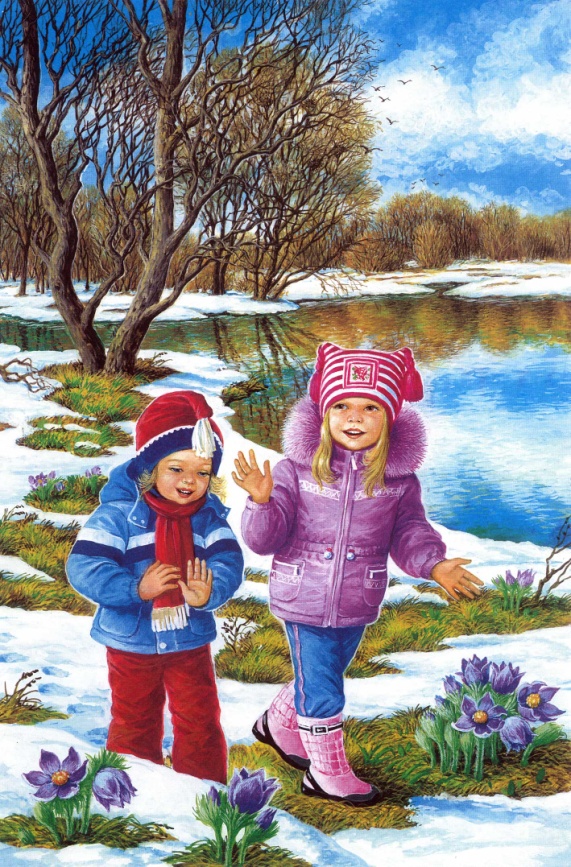 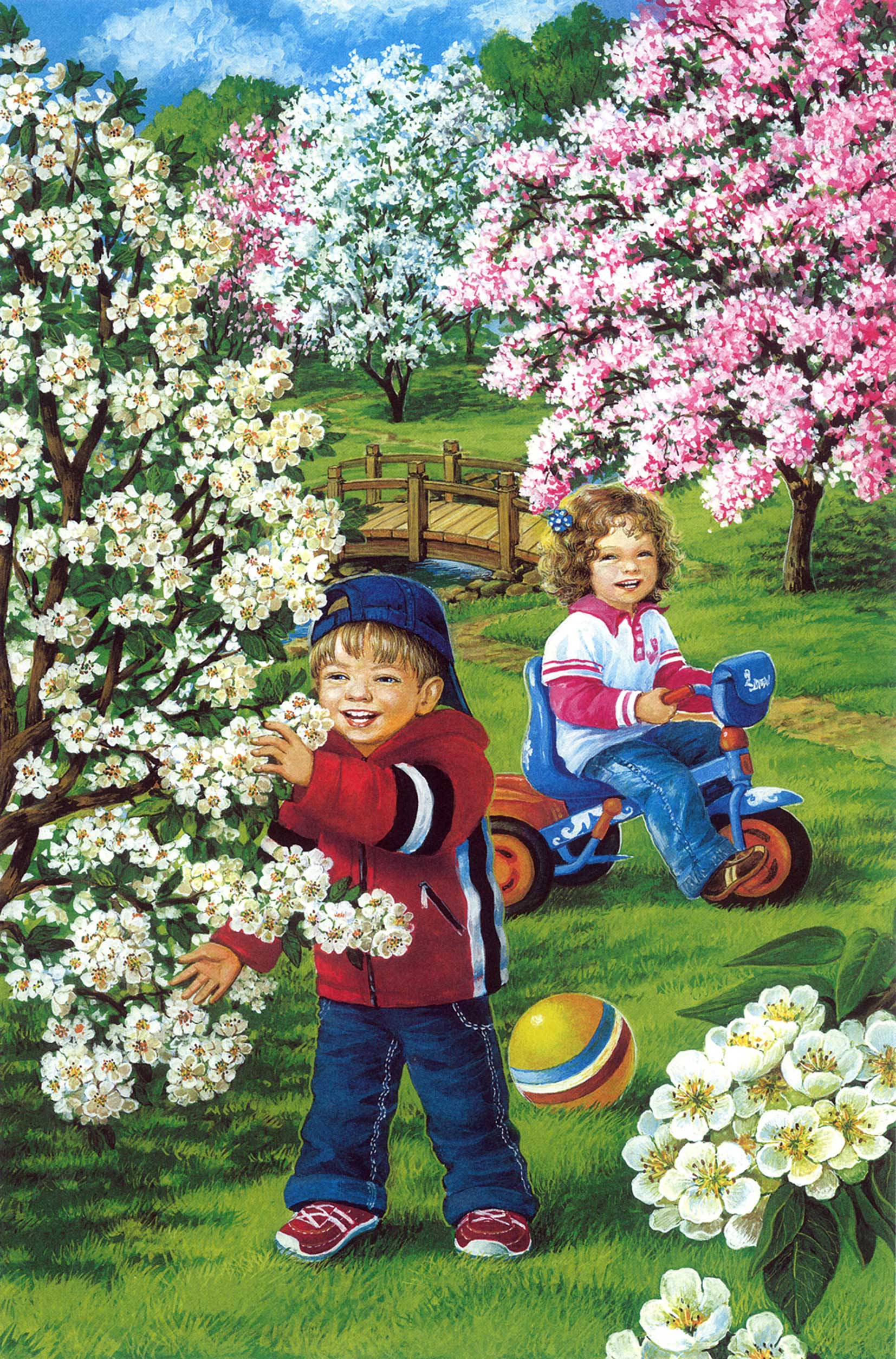 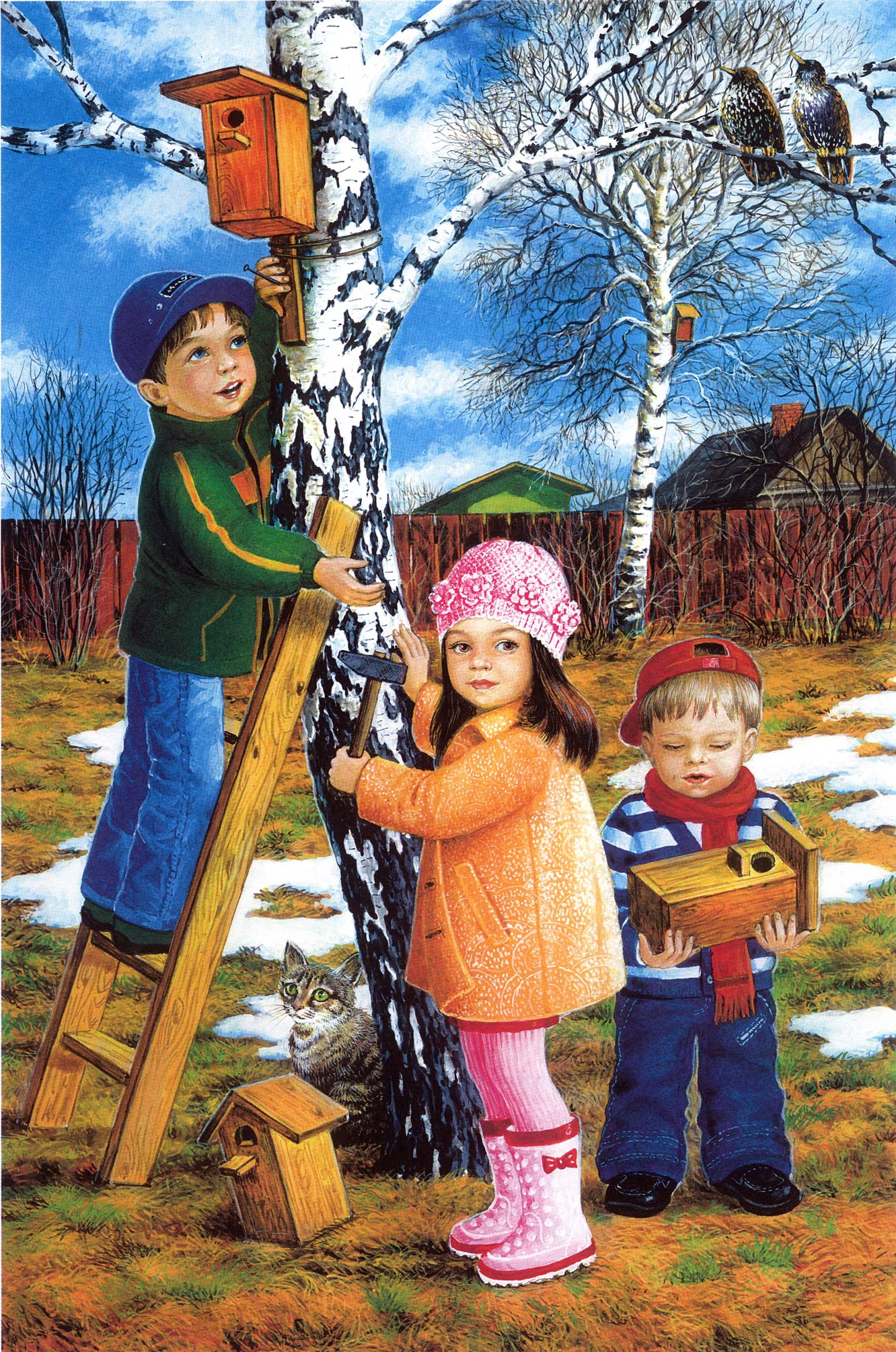 Подготовили:
Паньшина Н.Н.
Белоусова А.Д.
Актуальность: 

Ознакомление дошкольников с родной природой - первые шаги в познании родного края, воспитания любви к Родине. 
Умение видеть и понимать состояние живого существа - тонкое движение души, зависящее от интереса к растению или животному, от степени развития наблюдательности, нравственных чувств с этого начинается ответственность за все живое. В ходе проекта решается задача повышения речевой активности детей, совершенствование связной речи, развитие словаря.

Цель проекта:

Дать детям представления о времени года «весна», о весенних изменениях в природе.
Воспитывать бережное отношение к пробуждению природы, к её отдельным явлениям.
Развитие мышления, воображения, связной речи.
Задачи проекта:

    Уточнить и систематизировать представления 
детей о весенних изменениях в природе;
    Расширять знания детей о признаках весны, учить устанавливать простейшие связи в природе;
    Развивать познавательную активность, мышление, воображение, продуктивную деятельность, творческие способности, воспитание творческой инициативы, бережного отношения к окружающей среде;
    Воспитывать бережное отношение к природе, к ее отдельным явлениям;
    Способствовать формированию интереса детей к природе.
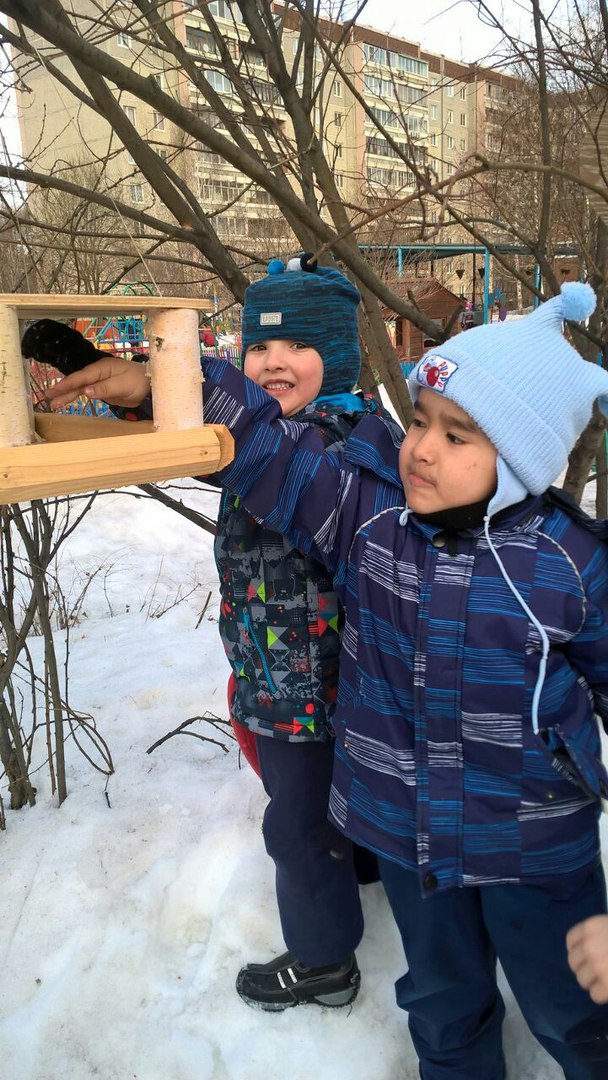 В процессе реализации проекта проведены следующие мероприятия:
Показ презентации на тему «Весна-красна»
 Наблюдение за состоянием природы, за небом, за явлениями природы.
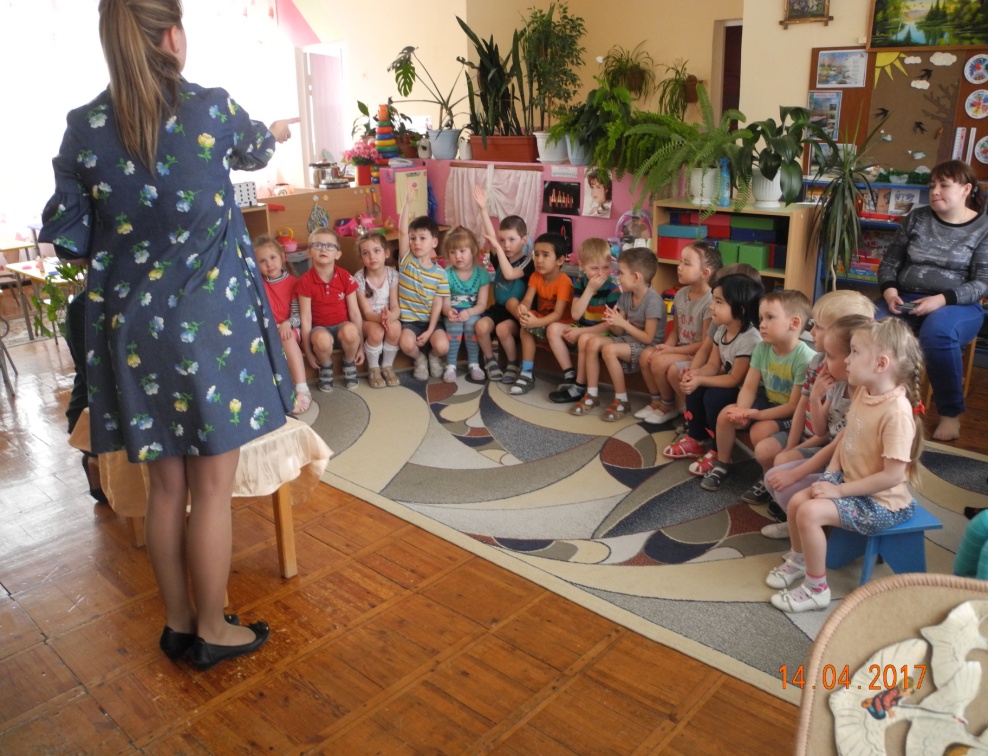 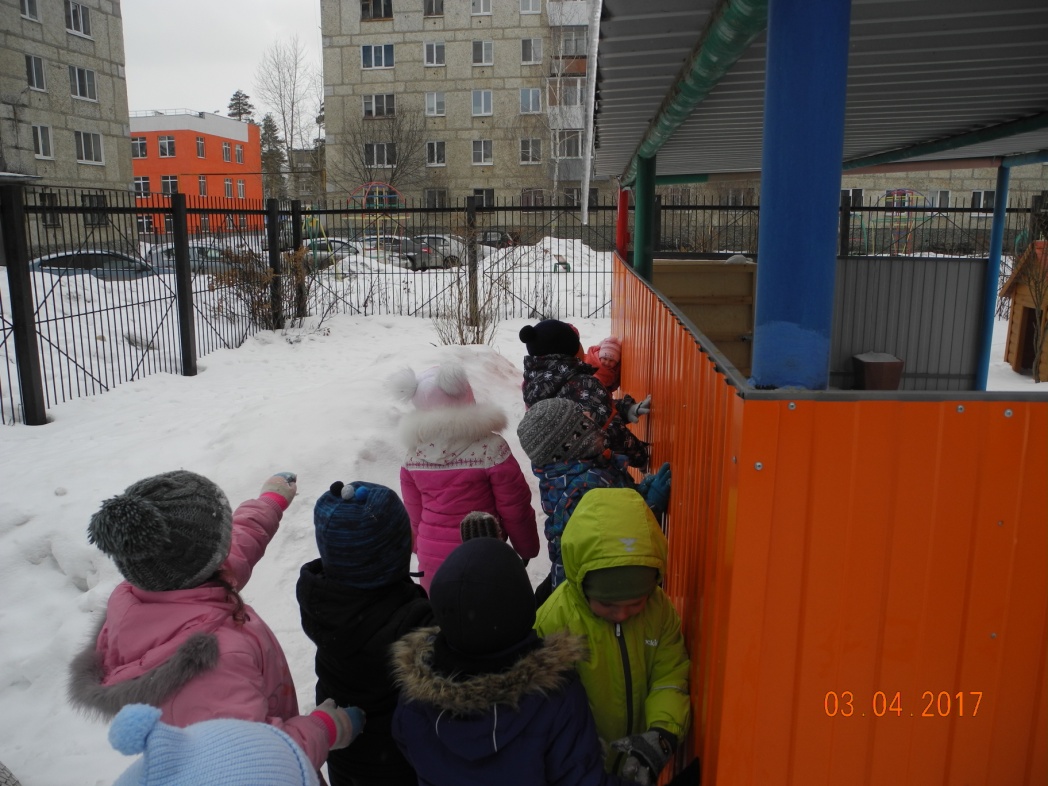 Наблюдение за птицами, насекомыми, за почками на деревьях.
Аппликация «Весенние цветы–подснежники»,  «Встречаем птиц»
 Загадки –раскраски о весне
 «Красивый букетик –маме»
 Конструирование «Домик для птиц»
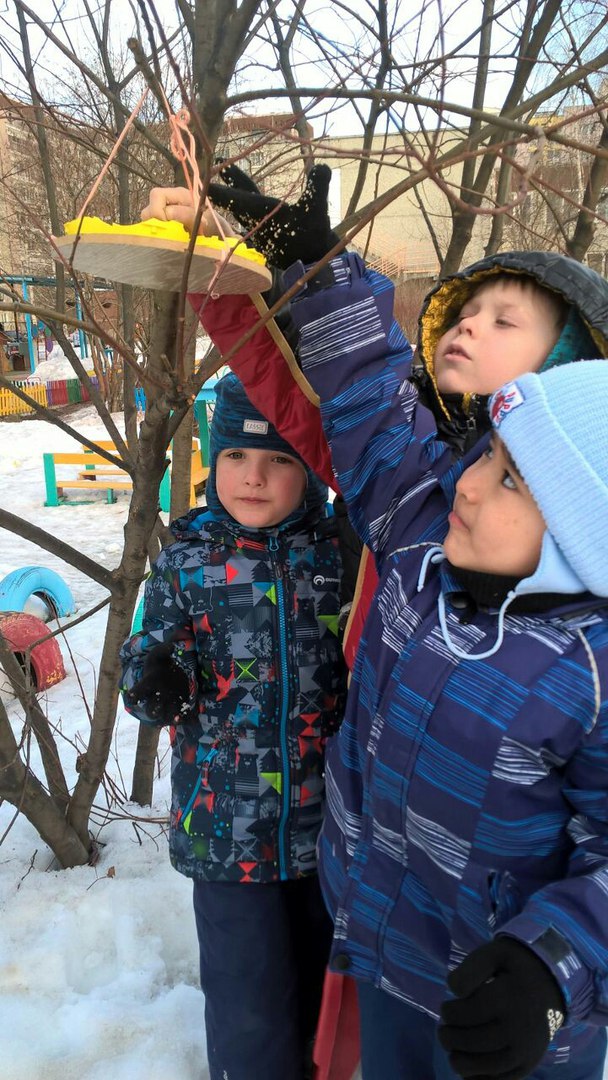 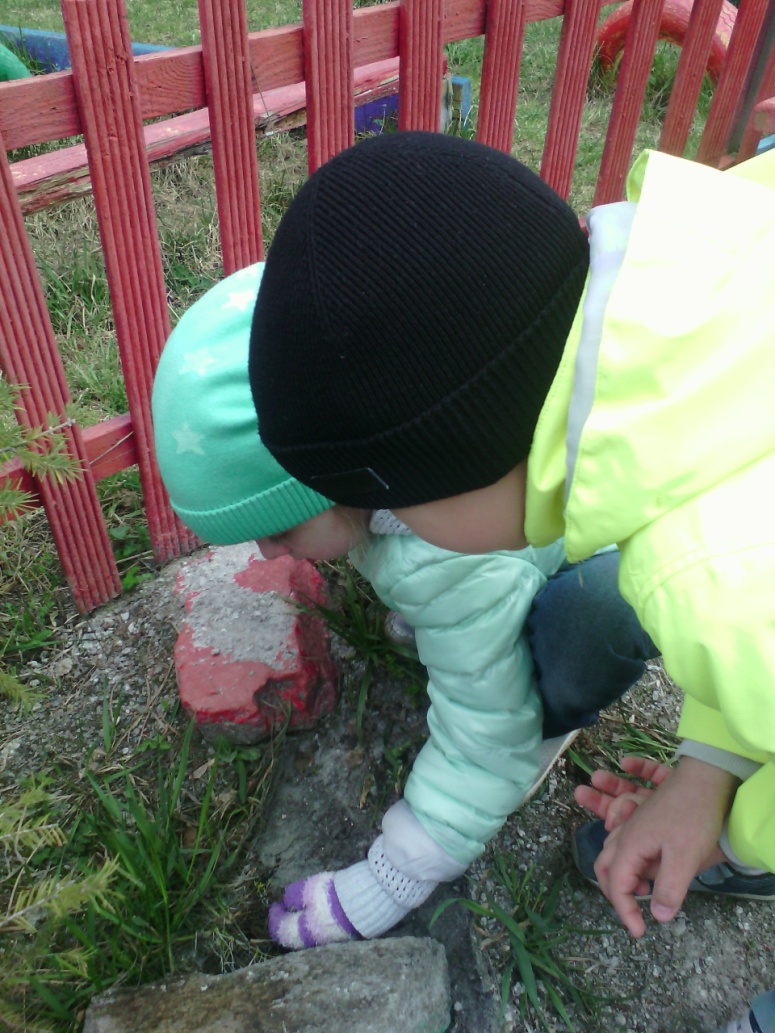 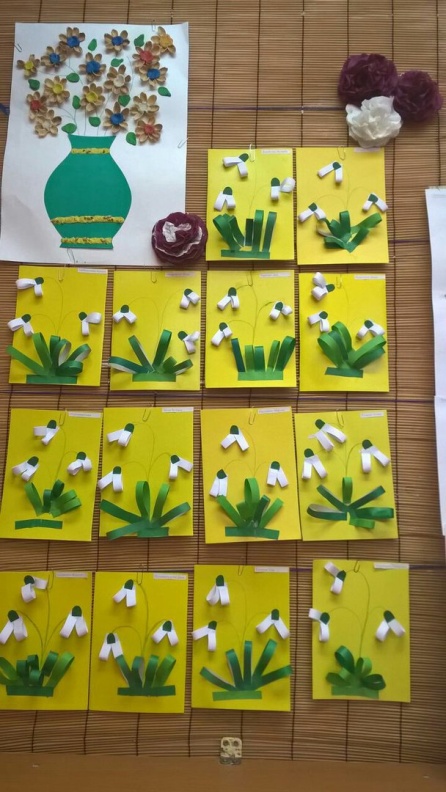 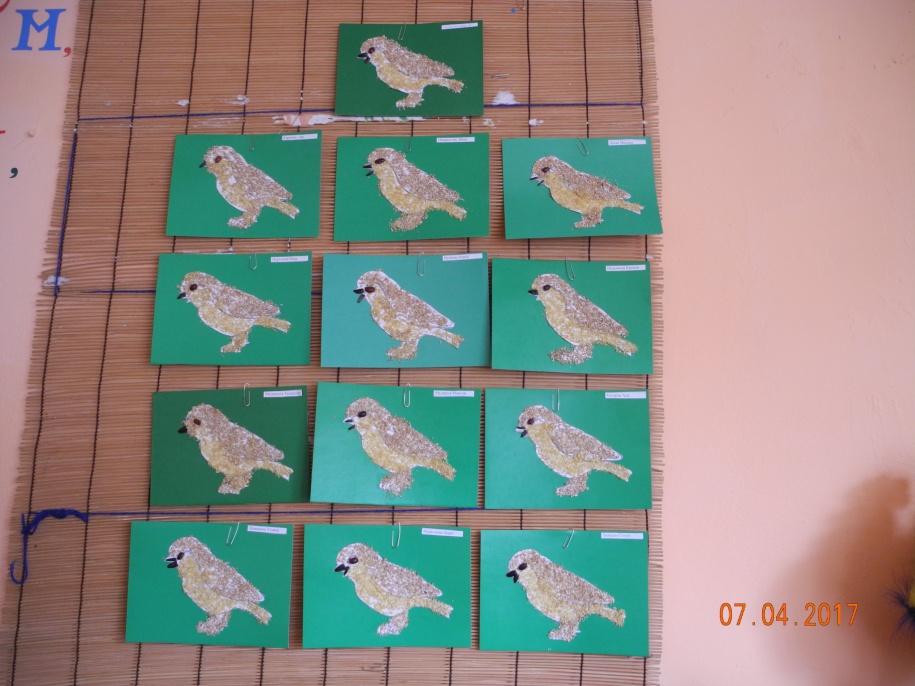 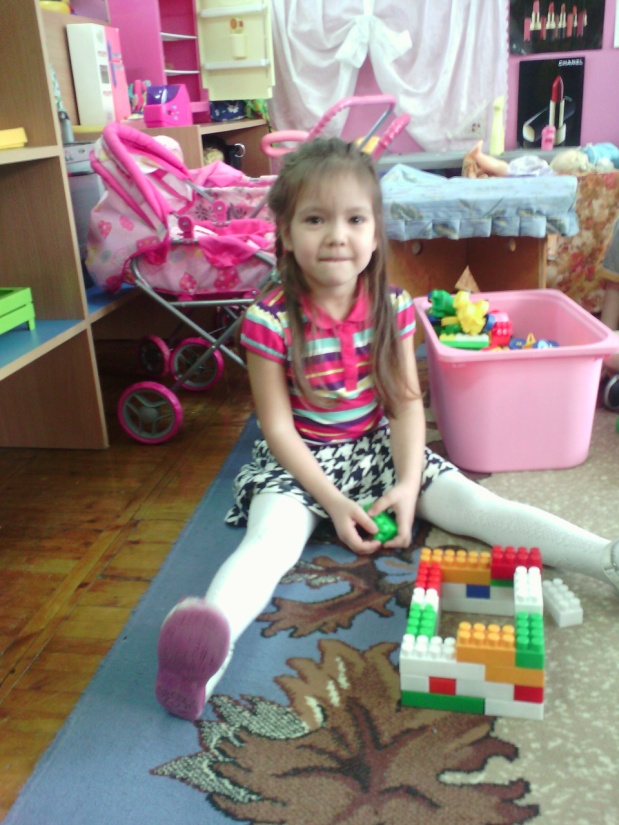 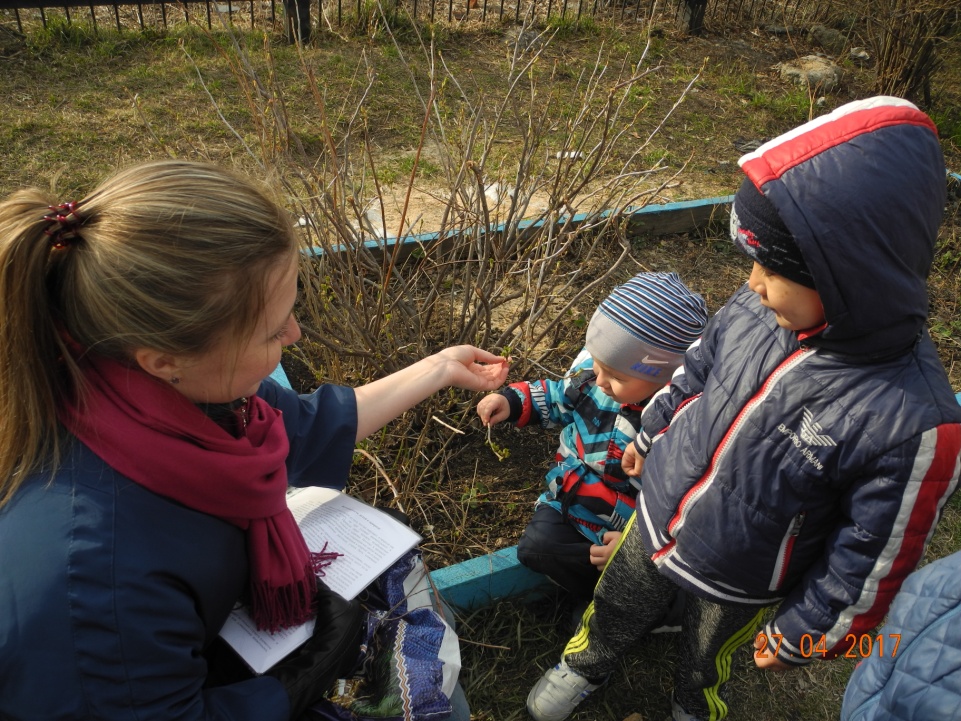 Беседа на тему «Осторожно! Сосульки!», «Как вырастают сосульки под крышами?»
 Составление рассказов «О весне» по картинкам, описание весны
 Чтение Ф. Тютчев «Весна»
 Праздник весны
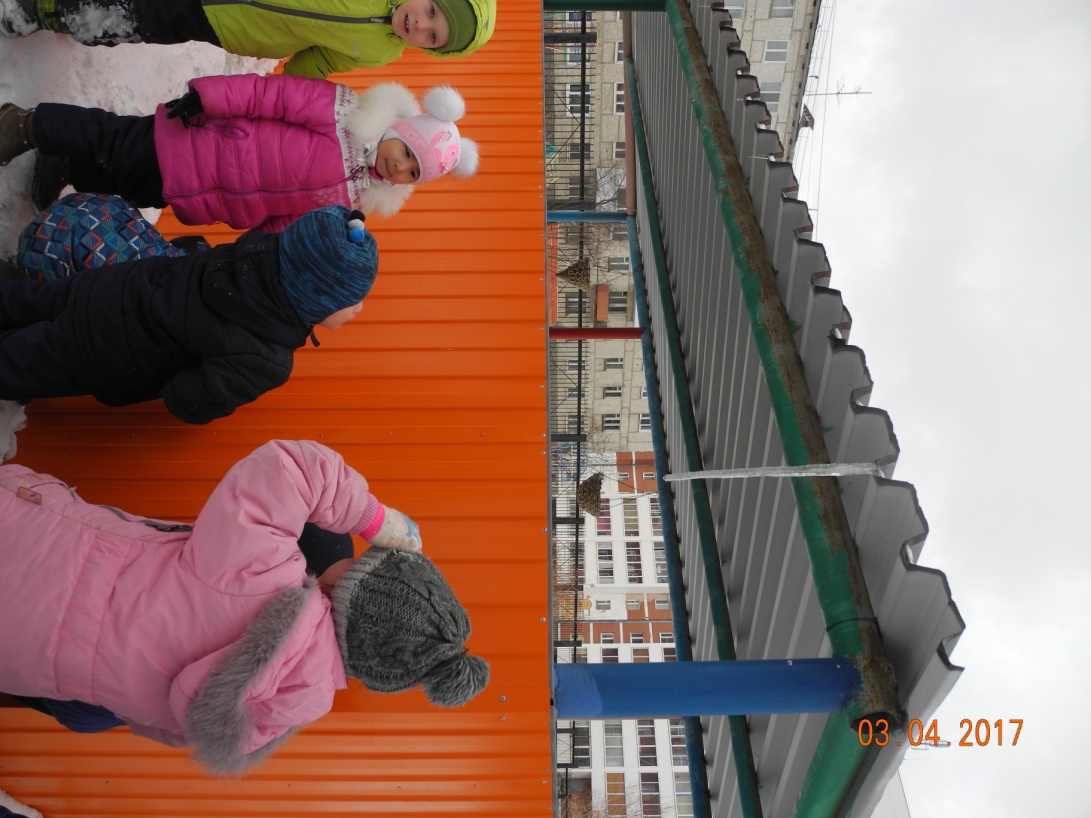 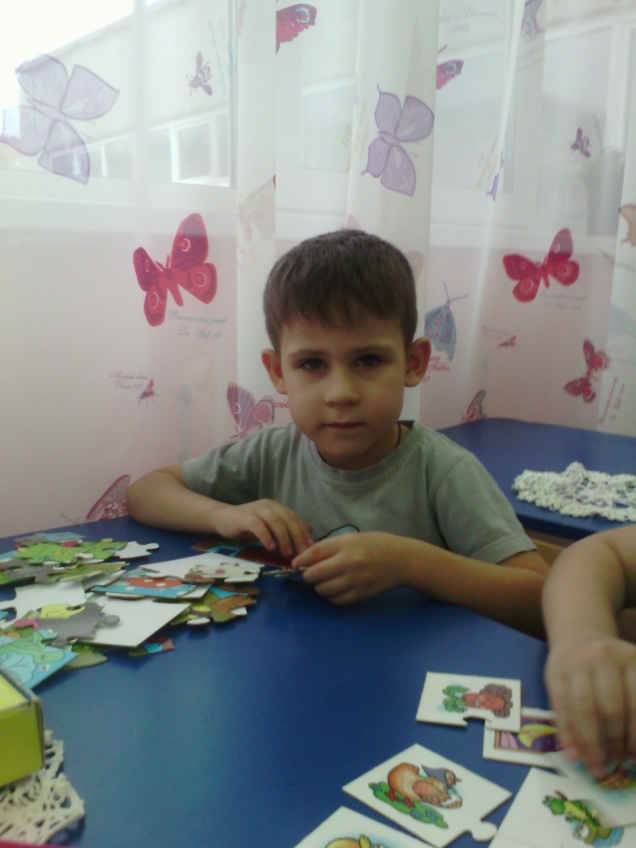 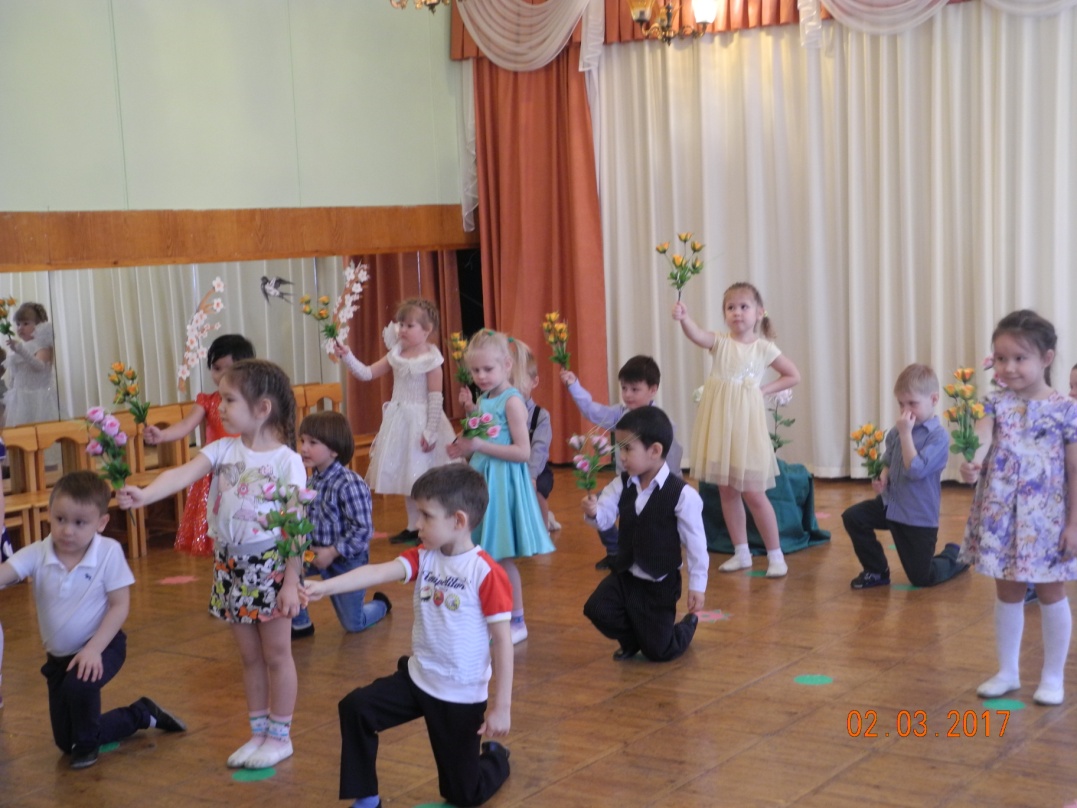 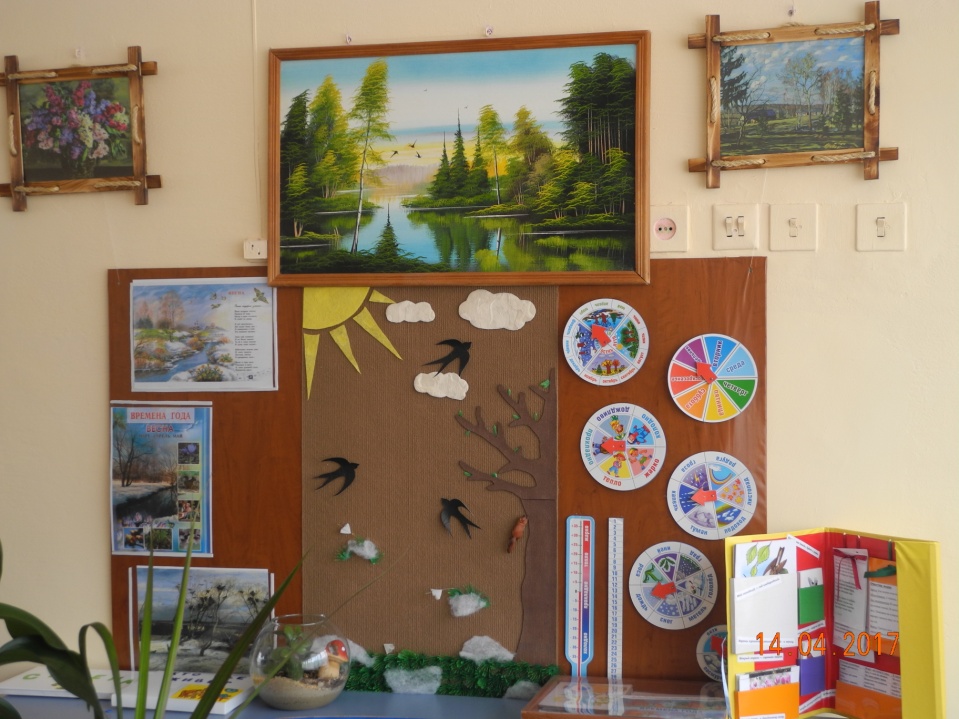 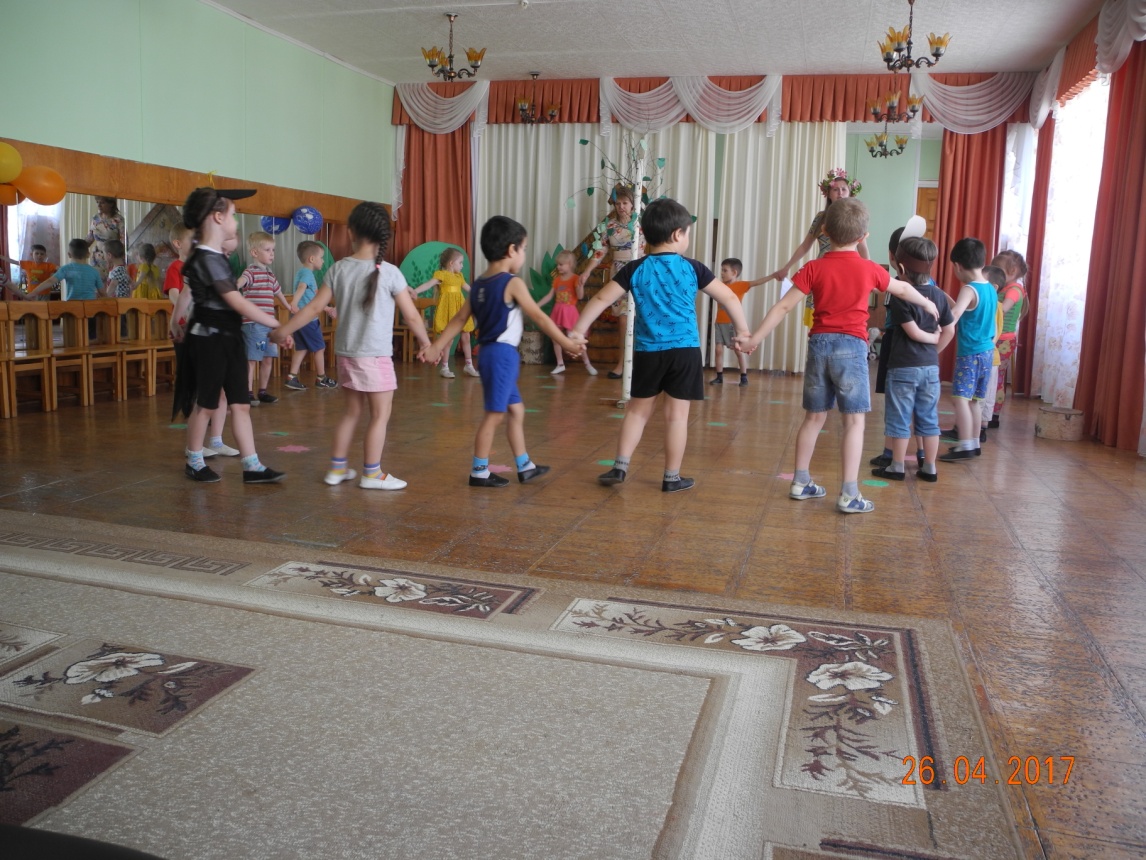 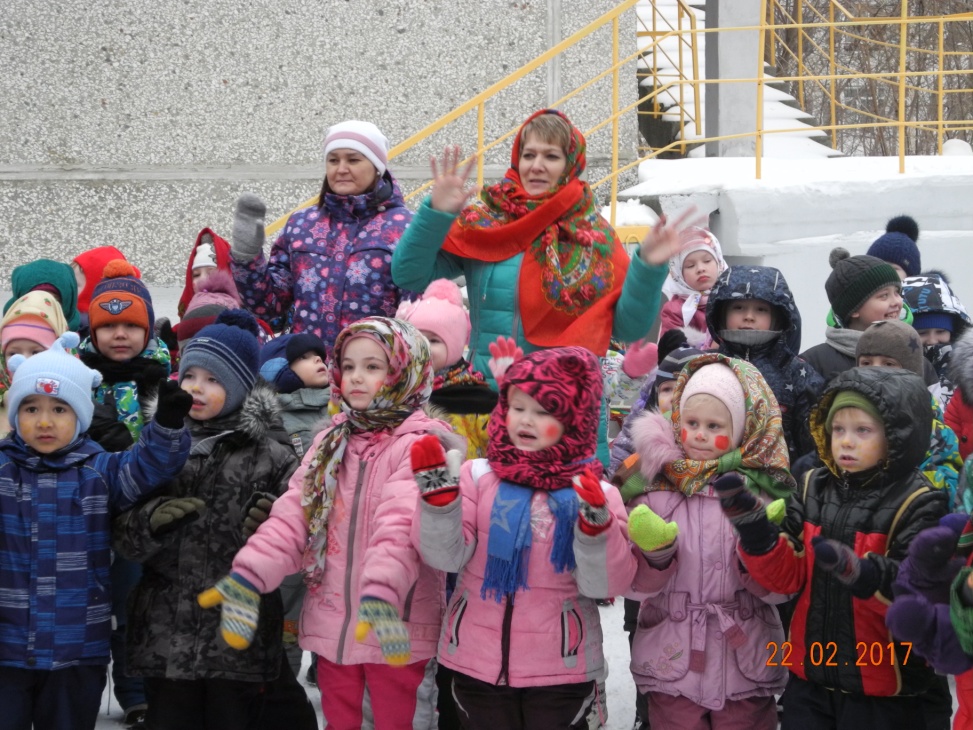 ​ Развлечение «Проводы зимы, встреча весны. Масленица»
 Посадка лука и наблюдение за ним.
 «Огород - наш огород»
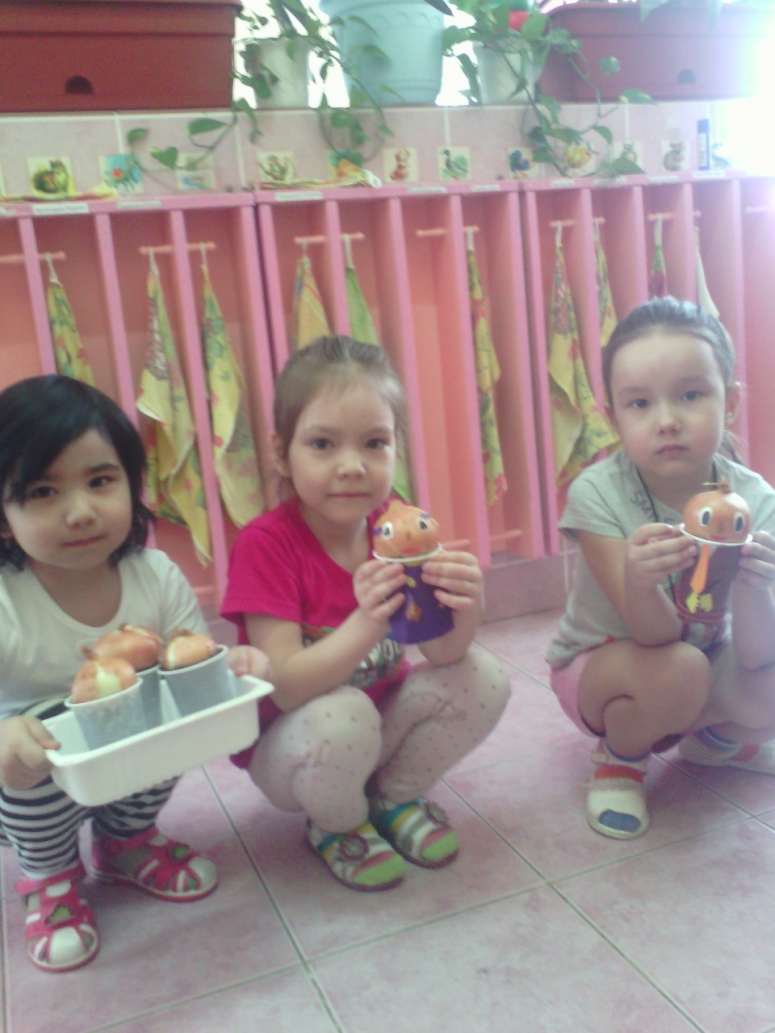 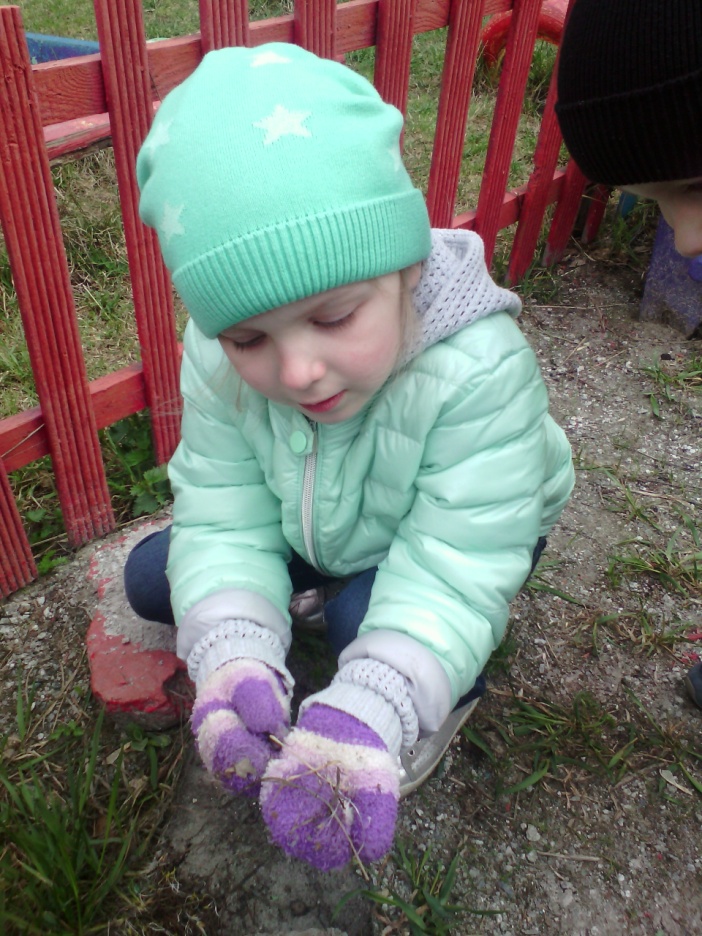 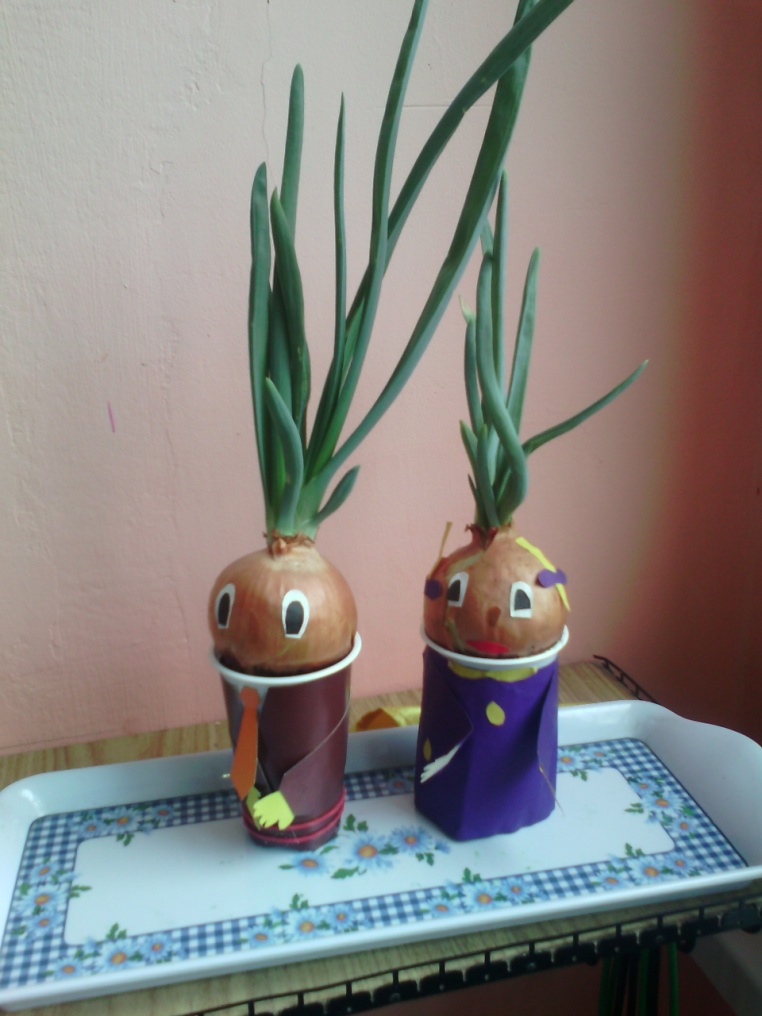 Дидактические игры «Времена года», «Что с начало, что потом?»,  «Когда это бывает?»
 Настольно-печатные игры ««Найди рисунки, относящиеся к весне»
 Привлечение родителей к составлению Лэп-бук «Весна красна!» 
 Досуг «Весенние приключения»
 Пазлы «времена года»
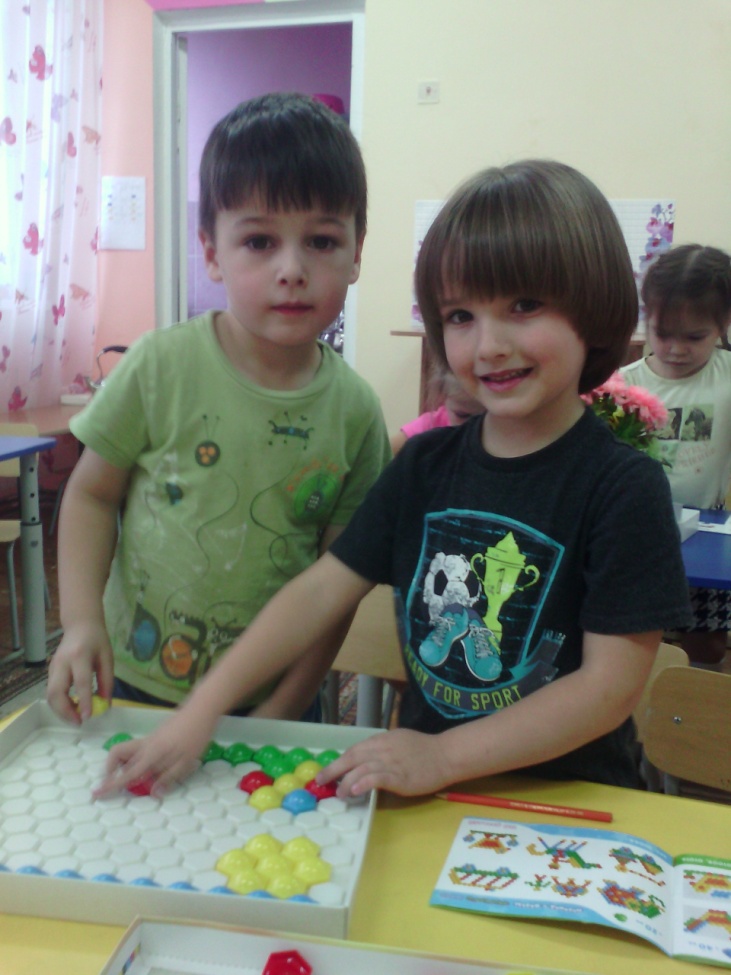 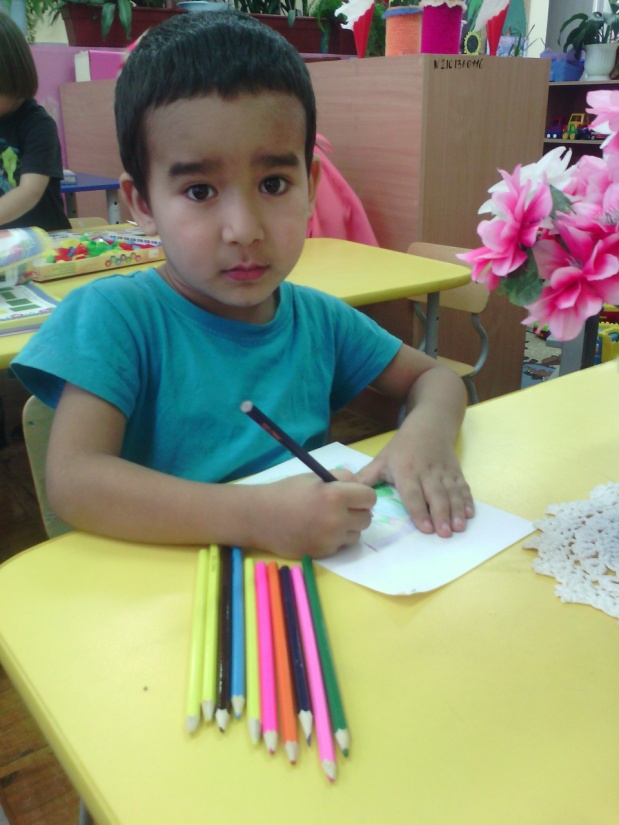 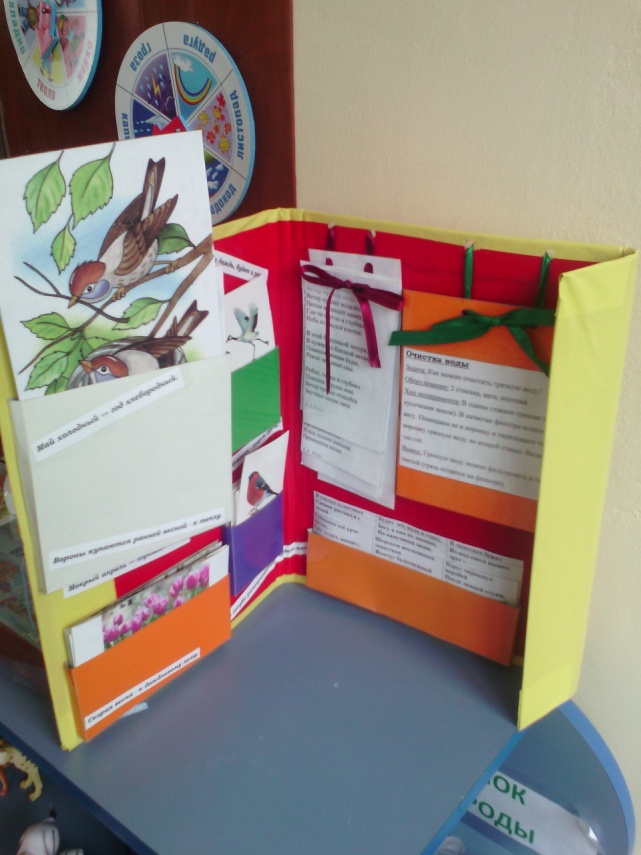 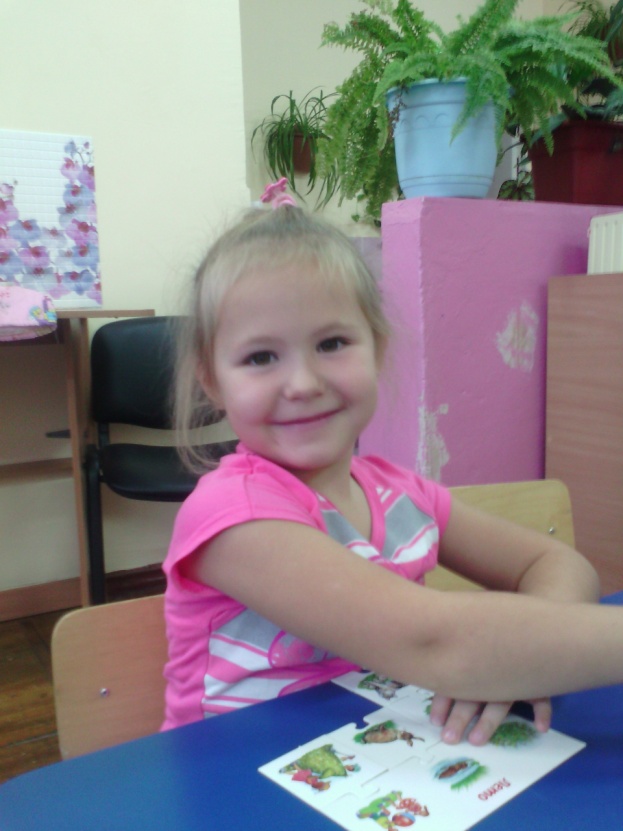 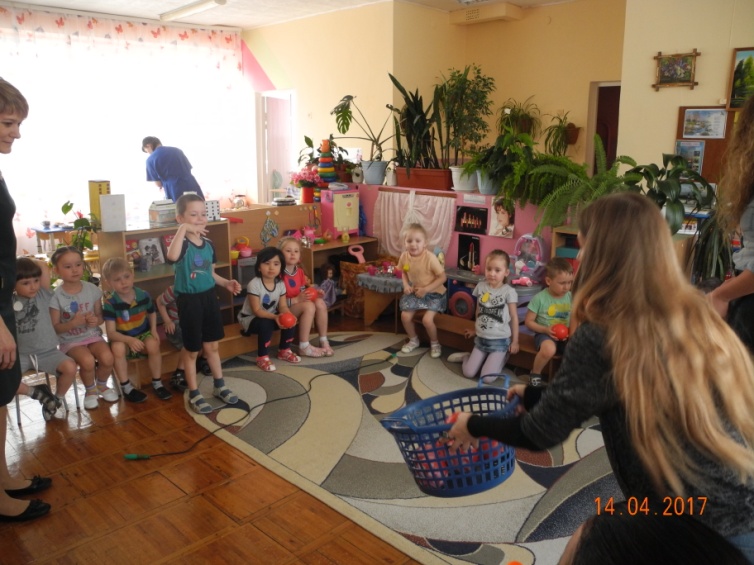 Итоги проекта:
Усвоение детьми необходимых знаний по теме: «Живая и неживая природа весной».
У детей сформирован устойчивый интерес к природе.
 Обогащение словаря детей.
Успешное интеллектуально- личностное развитие детей.
 Развитие познавательной активности детей.
Активизация совместной деятельности родителей и детей